Урок «Мир природы и человека»3 класс
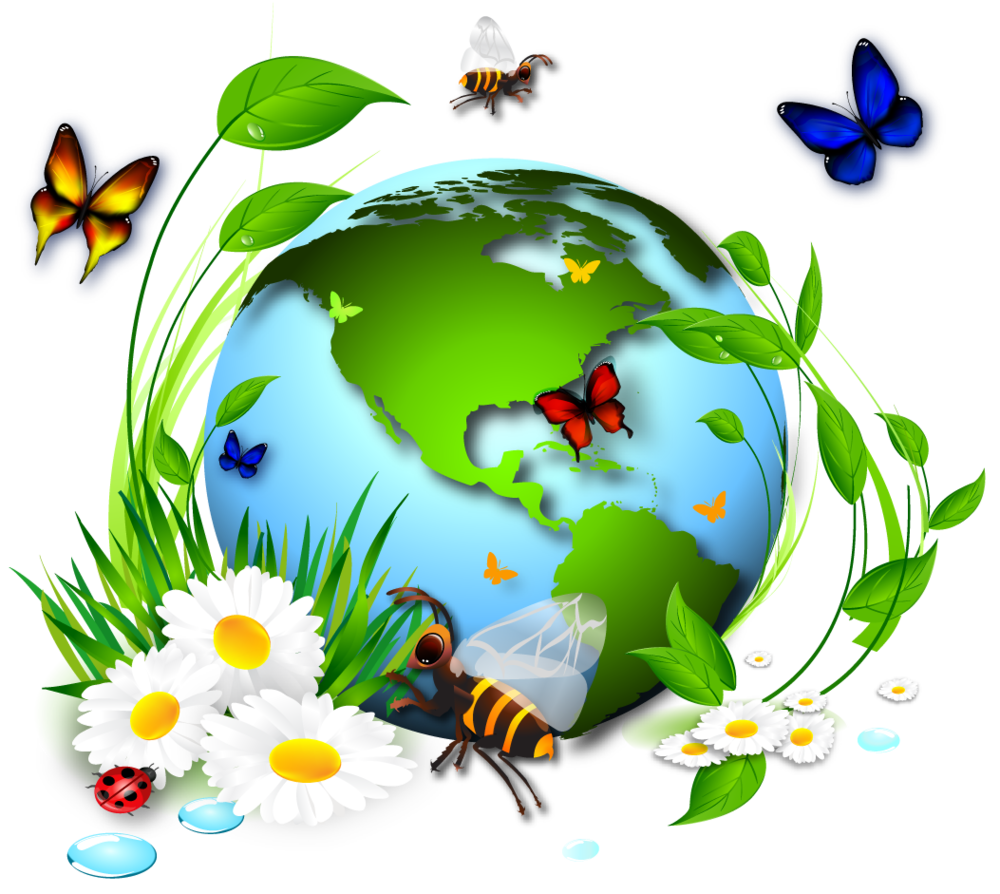 Подготовила Волкова И.В.
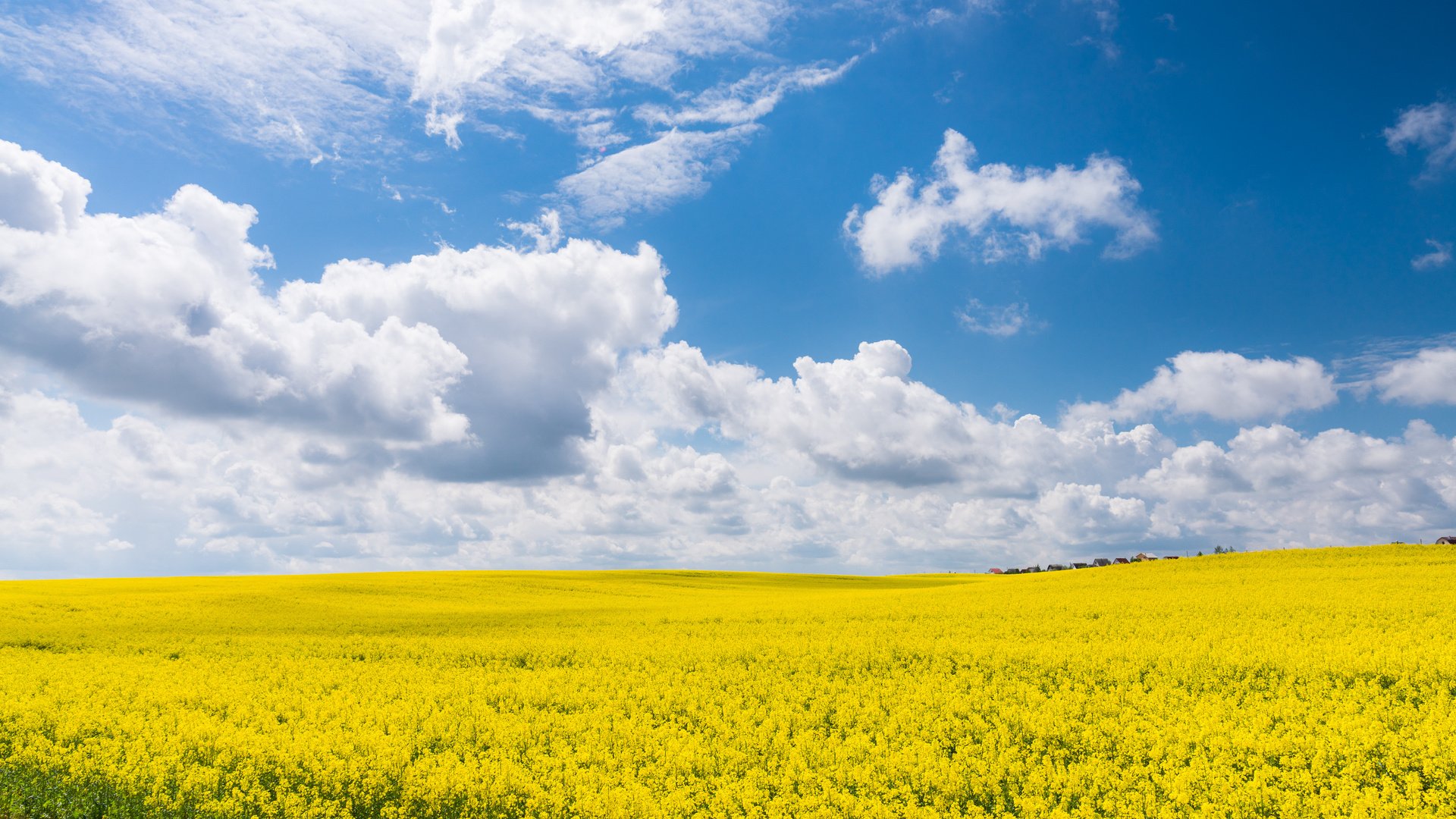 Проверка домашнего задания
Тест.
 1) Имеет ли воздух цвет?
 2) Может ли человек жить без воздуха?
 3) Воздух обязательно должен быть чистым?
 4) Верно, что в городе дышится лучше, чем в лесу?
 5) Машины загрязняют воздух?
 6) Температуру воздуха измеряют термометром?
Отгадайте загадку:
       
       Без рук, без ног,
       По полю рыщет,
       Поёт, да свищет,
       Деревья ломает, к земле приклоняет
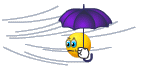 Тема урока «Ветер. Направление ветра»
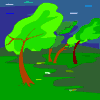 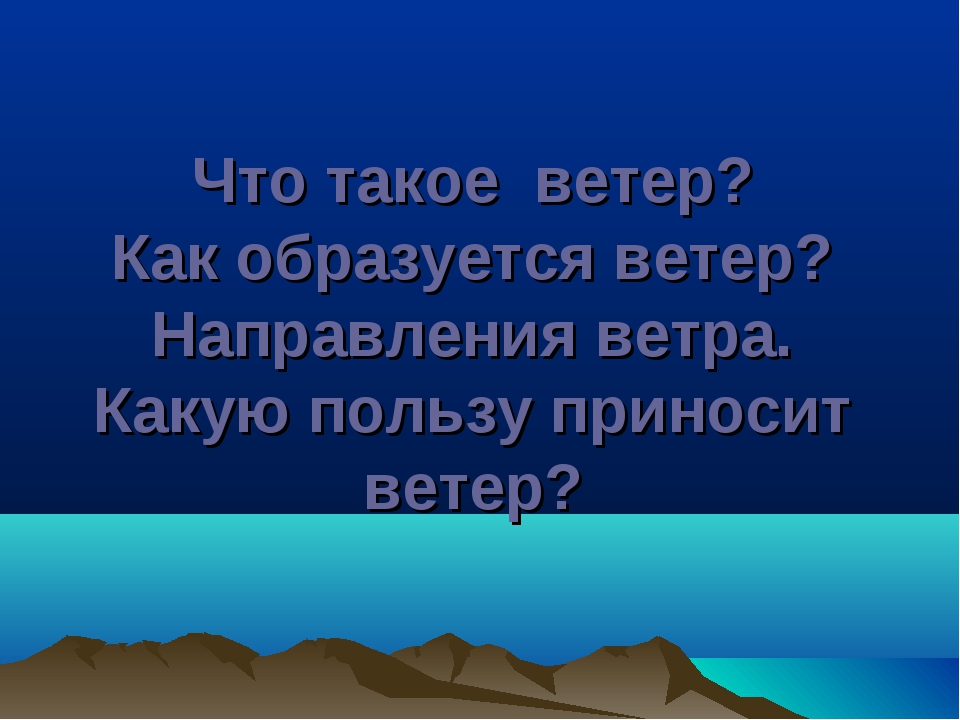 Вопросы  для изучения
Ветер- это движение воздуха.

Ветер может быть теплым и холодным, сильным и слабым.

Земля по - разному нагревается в разных местах солнцем. От земли нагревается и воздух. Тёплый воздух легче холодного. Он поднимается вверх, а холодный воздух устремляется на его место. Вот и возникает ветер.
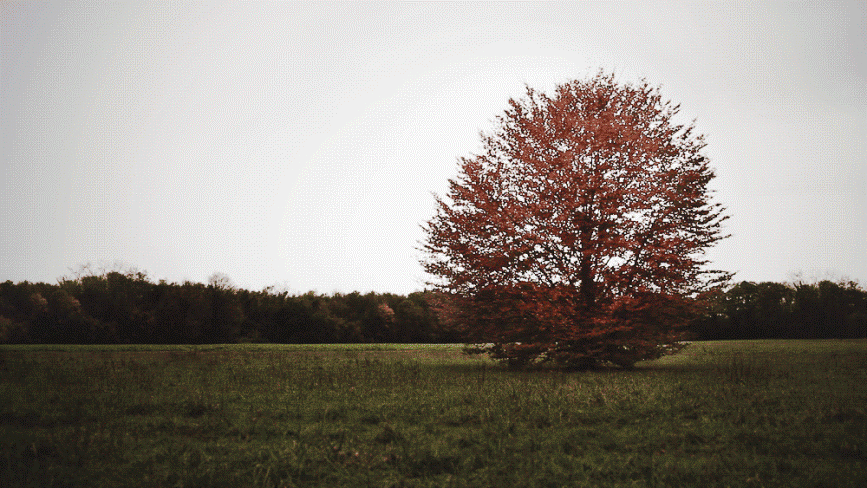 Направления ветра
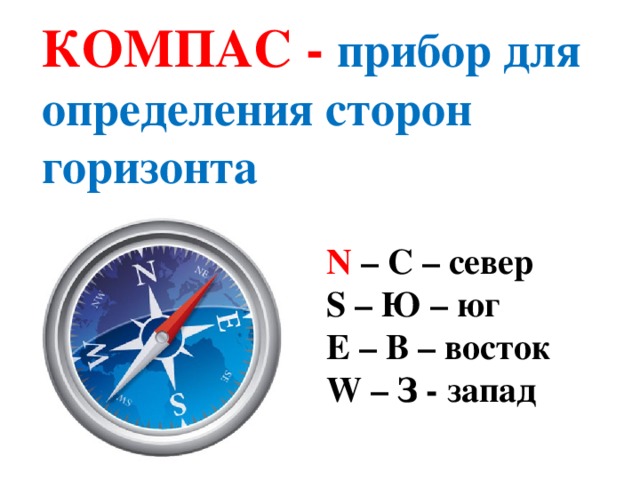 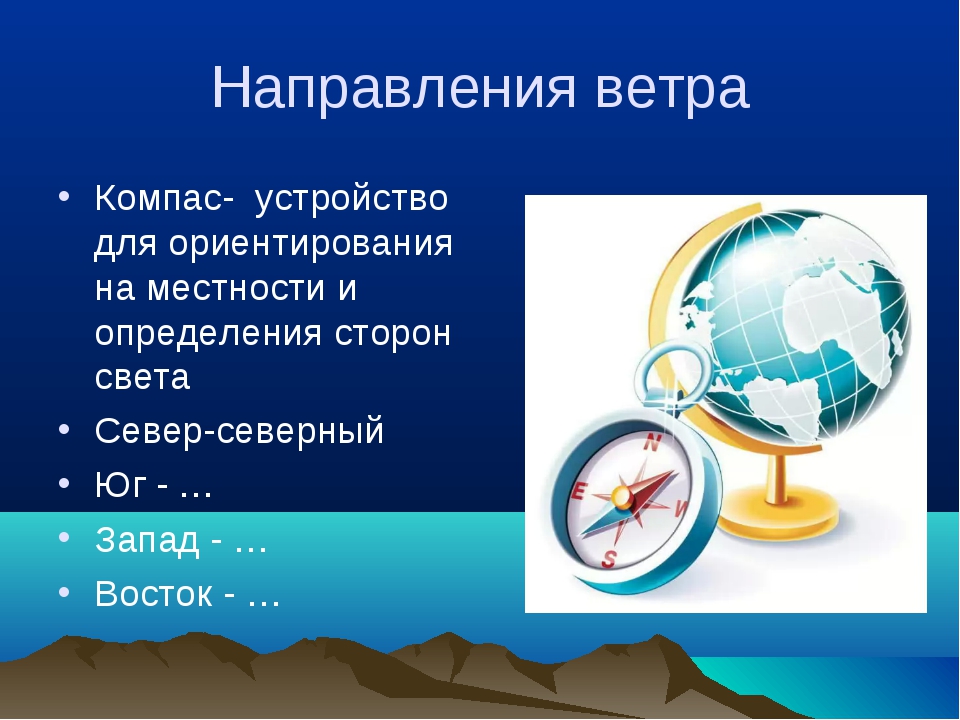 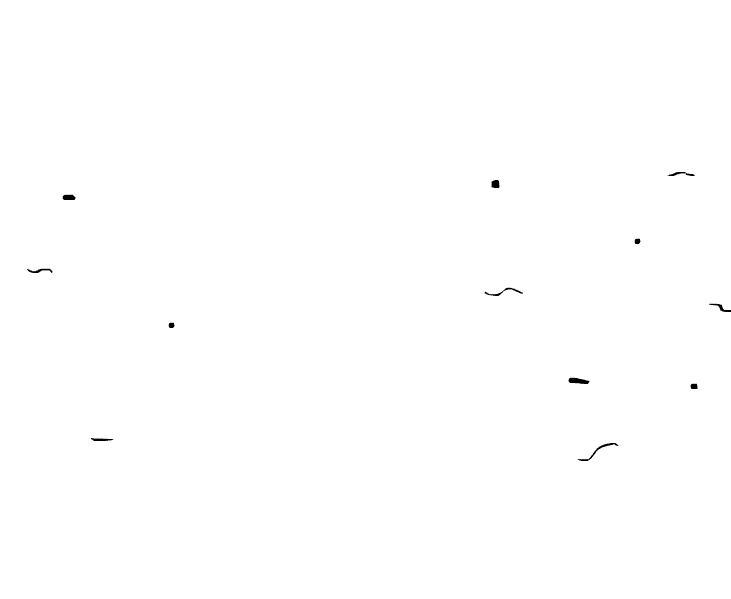 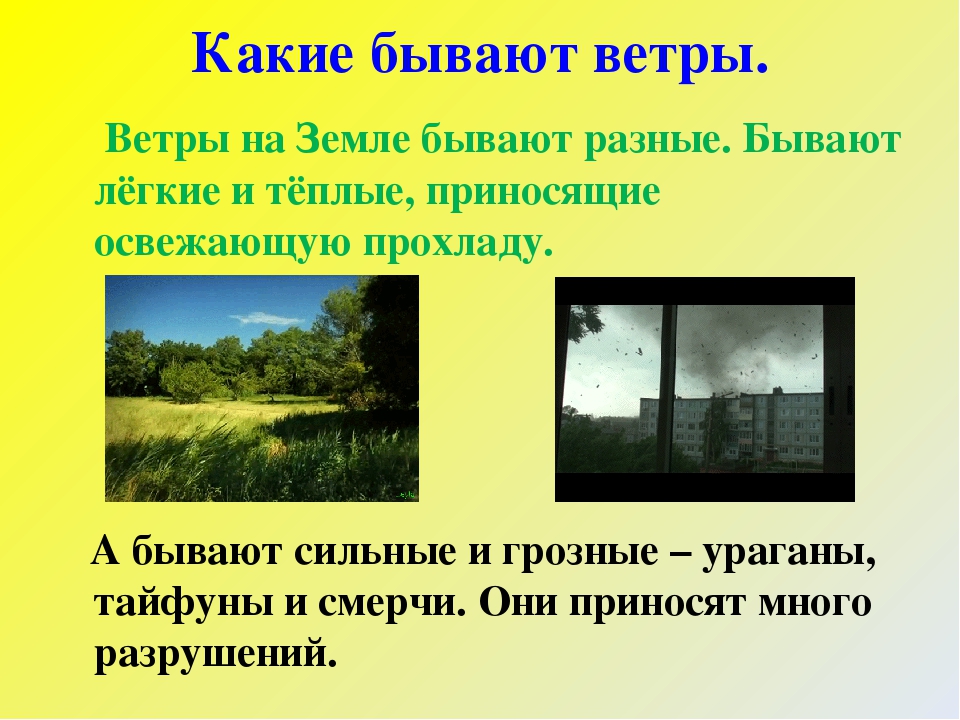 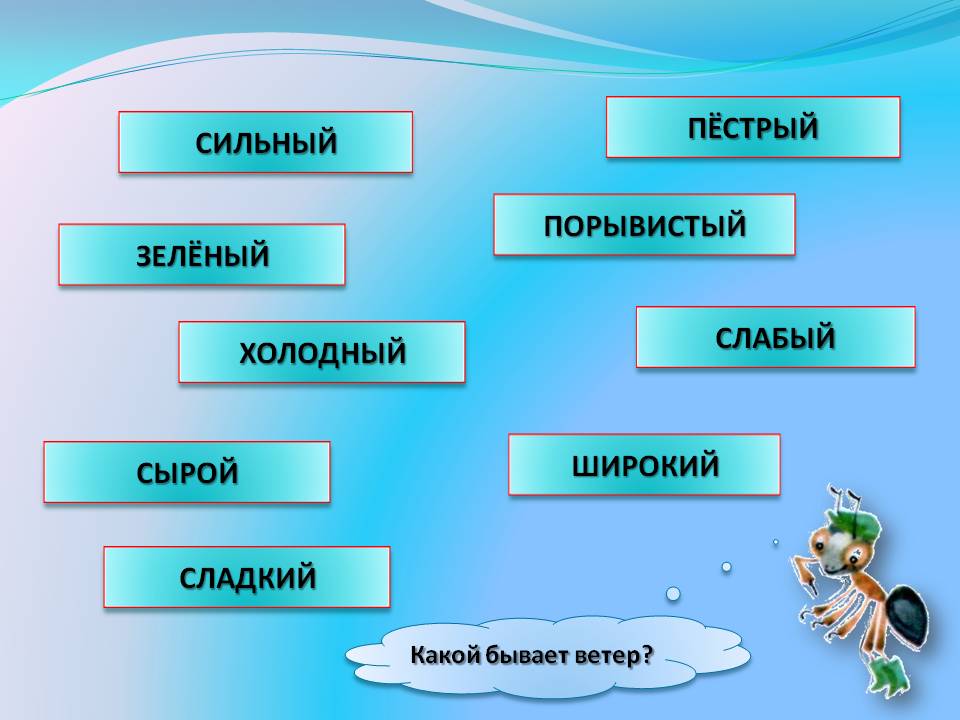 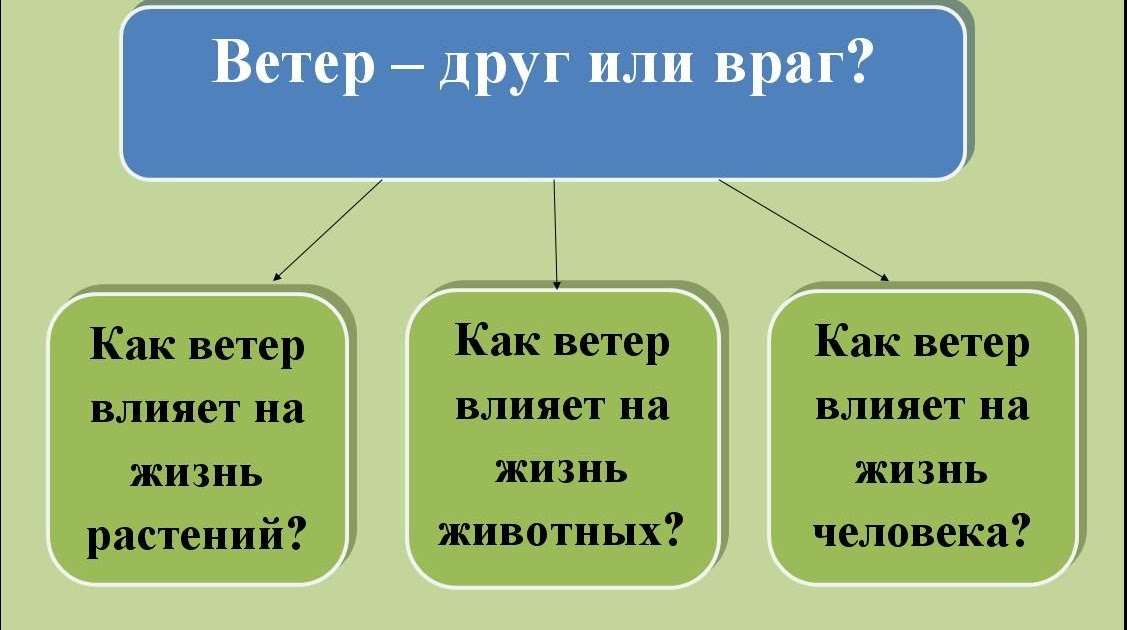 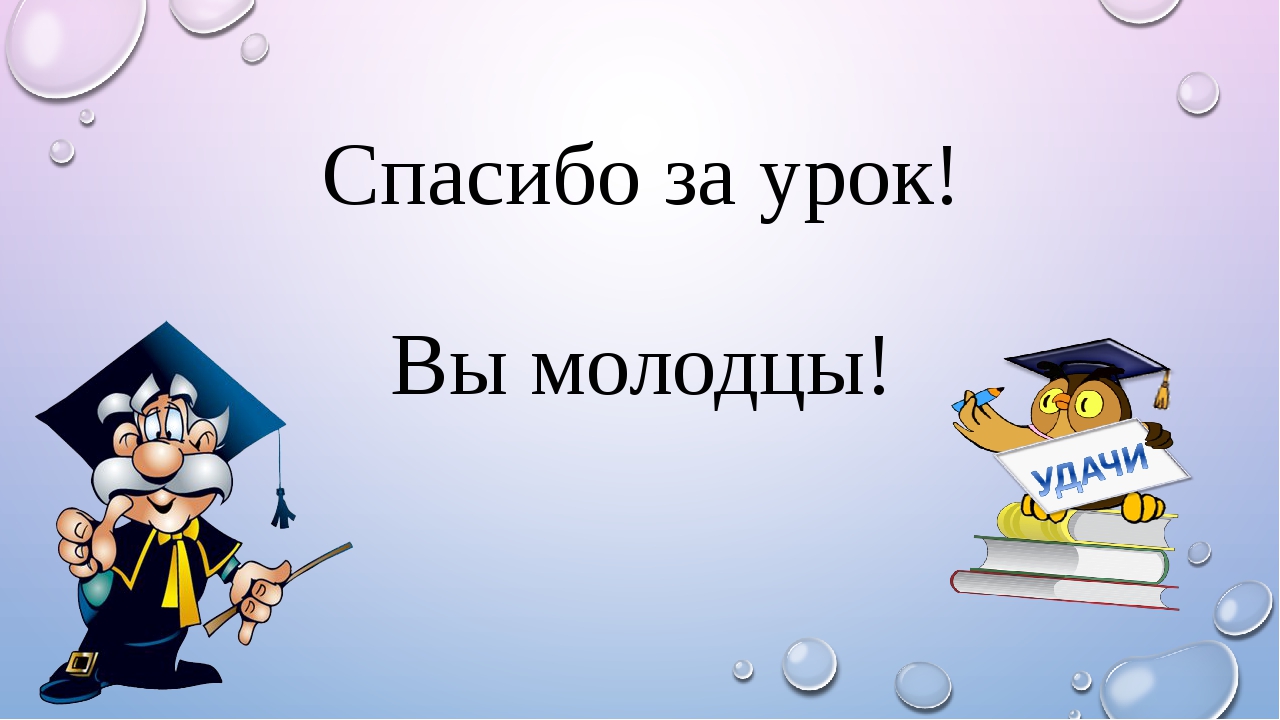